ImplementationPARTNER: HEA
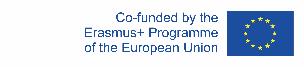 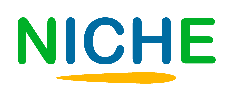 Mål
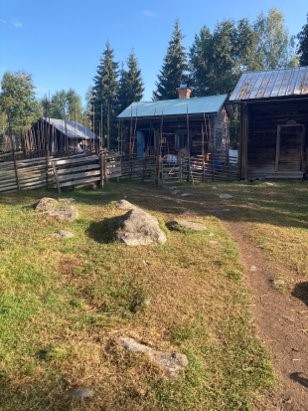 Sätta upp mål
Ledning
Uppföljning
Sätta upp kortsiktiga och långsiktiga mål
Definiera prioriteringar och utforma handlingsplaner.
Följa upp och anpassa till oförutsedda förändringars
I slutet av denna modul kommer du att kunna:
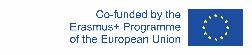 The European Commission's support for the production of this publication does not constitute an endorsement of the contents, which reflect the views only of the authors, and the Commission cannot be held responsible for any use which may be made of the information contained therein.
Index
2.1 
 Definiera prioriteringar och  handlingsplaner
1.1
Var specifik
Enhet 1
 Sätta upp mål
2.2
Anpassa till oförutsedda händelser
Enhet 2
Ledning och uppföljning
2.3 
Verktyg
1.2
Struktur
1.3
Var realistisk
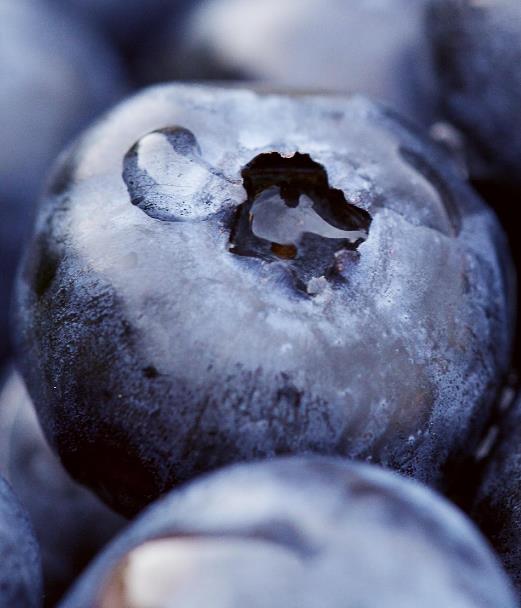 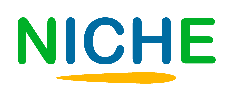 Enhet 1 Sätta upp mål
1.1 Var tydlig

1.2 Struktur

1.3 Var realistisk
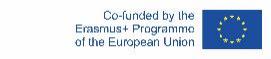 The European Commission's support for the production of this publication does not constitute an endorsement of the contents, which reflect the views only of the authors, and the Commission cannot be held responsible for any use which may be made of the information contained therein.
1.1 Var tydlig
Era mål måste vara tydliga, försök att undvika ord som “mer” och använd istället specifika siffror. 

Sätt också upp delmål, kortare mål att uppnå på er väg mot det långsiktiga målet.
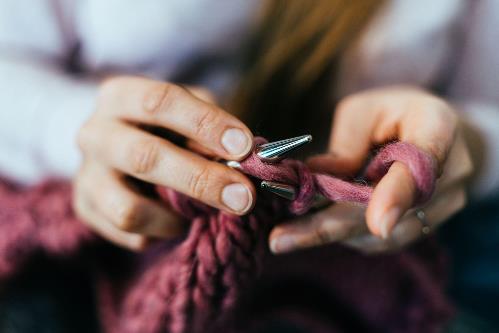 1.1 Var tydlig
1.1 Be Specific
Era mål måste vara tydliga, försök att undvika ord som “mer” och använd istället specifika siffror. 

Ange tydligt när era mål ska vara nådda så att ni har något tydligt och synligt att arbeta mot. Det är viktigt att fokusera på det som är viktigt. 

Era mål bör vara utmanande och på sätt inspirerande vilket ger er energi, vägledning och sammanhållning. Om målen är för svåra eller omöjliga att uppnå kan det leda till stress och uppgivenhet. Så var noggranna med era mål.
1.1 Var tydlig
Sätt upp delmål, kortare mål att uppnå på vägen mot ert långsiktiga mål. Det långsiktiga målet är det sista steget, när ert företag i gång. Hur lång tid det tar beror såklart på vilken typ av företag ni har startat. 
​
Ett mål handlar inte bara om hur mycket ni planerar att tjäna eller hur mycket ni ska sälja, det handlar också om marknadsföring,hur ni kan arbeta hållbart och att skapa en bra arbetsmiljö.
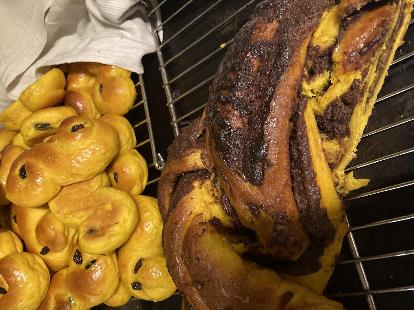 1.1 Var tydlig
Kortare delmål är kontrollpunkter som stödjer ert långsiktiga mål, det kan till exempel vara när ni ska introducera olika aspekter I ert företag.​

Alla mål bör komplettera de andra, de kortare delmålen bör alltså stödja det långsiktiga målet.

Varje mål på kort-, medellång- eller lång sikt är därför viktiga. Ett sätt att hålla humöret uppe är att tänka igenom och skriva ner vad som kommer att hända när varje mål har uppnåtts.
1.2 Struktur
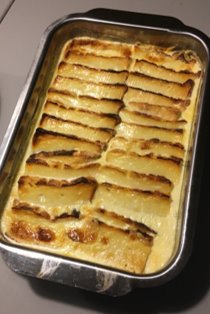 Era mål ska vara mätbara så att ni på ett enkelt sätt kan se när ni har uppnått varje mål.
1.1 Be Specific
1.3 Be Realistic
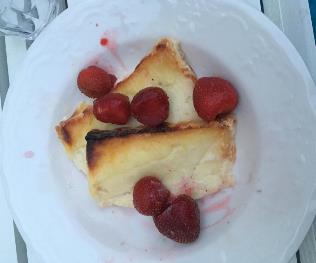 1.2 Struktur
Säkerställ att alla i verksamheten förstår alla mål. 

Bestäm vem som ska vara ansvarig för varje uppgift. Försök så långt det är möjligt att låta personer med bäst kompetens och intresse för området vara ansvarig.
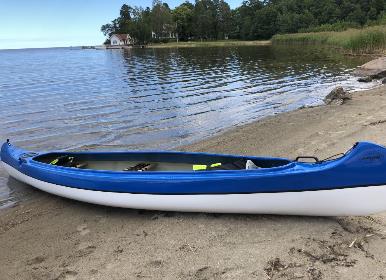 ​​
1.2 Struktur
Vilka kompetenser är ni i behov av? Skapa ett nätverk med människor med de kompetenser ni behöver. Titta först inom ert företag. Finns det redan personer inom er organisation som har dessa kompetenser? Om inte, är det någon som har någon med rätt kompetens i sin bekantskapskrets? ​​

Gör en lista över alla som kan vara möjliga partner i ert nätverk.
Ta kontakt med alla.
Bygg upp ett digitalt nätverk.​​
​​
​
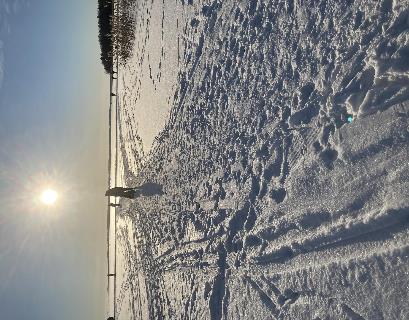 1.3 Var realistisk
.
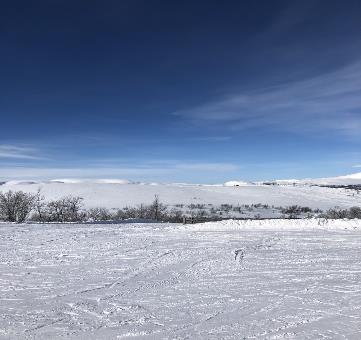 Sätt upp mål som är möjliga att nå. 

Försök att förutse eventuella hinder som kan göra det svårt för er att nå  era mål och även sätt att undvika dessa hinder.
1.1 Be Specific
1.3 Var realistisk
1.3 Be Realistic
Sätt upp mål som är möjliga att nå. 

Försök att förutse eventuella hinder som kan göra det svårt för er att nå  era mål och även sätt att undvika dessa hinder.

Målen ska vara utmanande, inspirerande och realistiska.

Mål som är utamanande och rimliga inspirerar. Men mål som känns orimliga och ouppnåeliga riskerar att förhindra framsteg och istället skapa stress och uppgivenhet.

Det är därför de kort- och medellångsiktiga målen också är viktiga eftersom de kommer att bidra till att hålla er inspirerade och fokuserade, så att ni kan nå era långsiktiga mål.
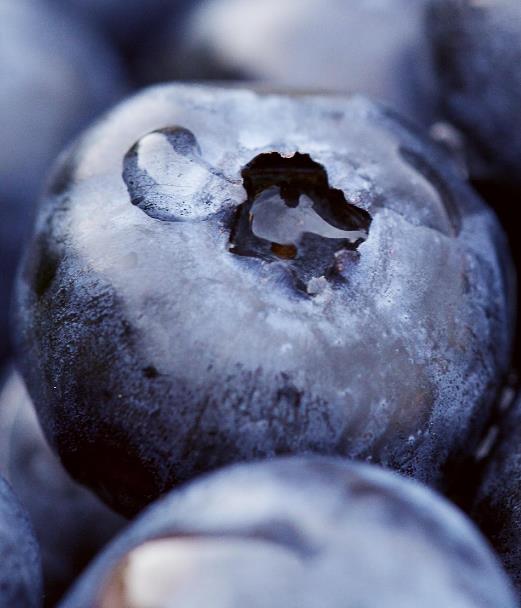 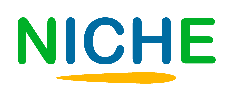 Enhet 2 Ledning & uppföljning
2.1 Definiera prioriteringar och handlingsplaner

2.2  Anpassa till oförutsedda händelser
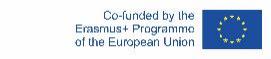 The European Commission's support for the production of this publication does not constitute an endorsement of the contents, which reflect the views only of the authors, and the Commission cannot be held responsible for any use which may be made of the information contained therein.
2.1 Definiera prioriteringar och handlingsplaner ​
Gör en aktivitetsplan tillsammans – diskutera, anteckna, håll fokus och ifrågasätt. När ni kommer på nya saker som behöver göras – lägger ni genast till dem på listan.

Sätt tidsgränser. Förutsäg och bestäm hur lång tid varje uppgift får ta.

Gå sedan igenom listan. Vad är viktigast att göra? Vad är brådskande eller mindre brådskande? Prioritera och ifrågasätt. Det finns alltid en massa saker som ni skulle kunna göra, men vad är viktigast?
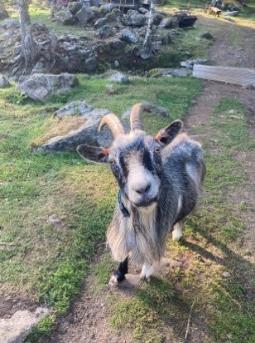 2.1 Definiera prioriteringar och handlingsplaner
Gör nu ett schema, när ni ska göra vad, dvs i vilken ordning ni ska implementera varje uppgift. För att göra scheman finns olika verktyg på internet som ni kan använda för att strukturera på ett bra sätt, t.ex. Gantt.

Ett Gantt-schema är ett verktyg som kan hjälpa er att definiera, prioritera och planera era handlingar. Det är en grafisk illustration av hur planerade aktiviteter struktureras i rätt tid.

Det är av stor vikt att ni håller er till planen.
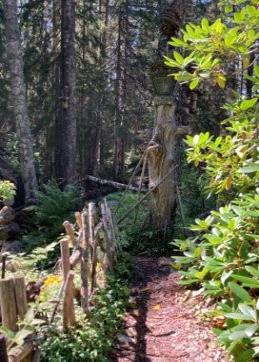 2.2 Anpassa till oförutsedda händelser
UTVÄRDERA kontinuerligt
När ni planerar tid, planera också när ni ska utvärdera, kanske mitt i varje uppgift.

För att göra detta enkelt, se till att alla dokumenterar noggrant under processen och sparar all information. Gör detta till en rutin. Denna rutin är nödvändig:

För att få aktuell information
För att se vad som har hänt

Det ger er en chans att anpassa er till eventuella oförutsedda händelser och göra nödvändiga förändringar.
2.3 Verktyg
Det finns många olika verktyg på internet som kan hjälpa er att strukturera implementeringen av ert företag
GANTT
Gantt är ett schema där ni kan strukturera era aktiviteter i tid
SWOT
Strengths Weaknesses  Opportunities and Threats = SWOT är ett verktyg ni kan använda för att identifiera ovanstående delar på olika nivåer i er organisation.
SMART
Specific Measurable Achivable Relevant and Time bound = SMART är ett verktyg för att sätta upp mål.
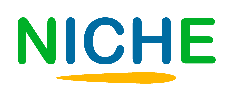 Självbedömningstest
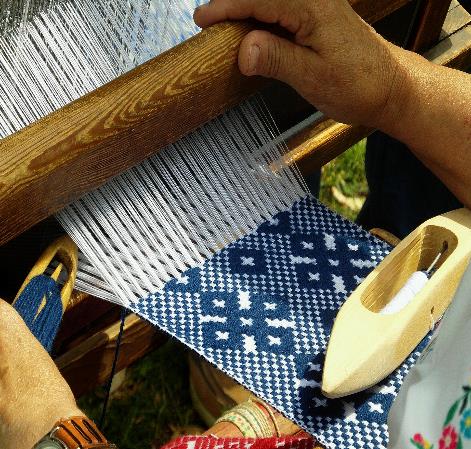 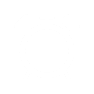 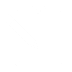 Hur ofta behöver ni utvärdera?
Era mål bör vara…
Är det viktigt att sätta tidsgränser?
Specifika
Mätbara
Uppnåbara
Alla ovanstående
På slutet
Regelbundet
I början
Ja
Nej
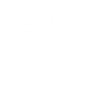 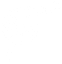 Vad är nästa steg, efter utvärdering?
Vad är SMART?
Ett verktyg för att sätta upp mål
Ett verktyg för att tidsstrukturera era aktiviteter
Ett ekonomiskt verktyg
Ge upp
Fortsätta som tidigare
Göra nödvändiga förändringar
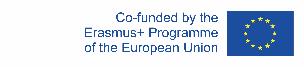 The European Commission's support for the production of this publication does not constitute an endorsement of the contents, which reflect the views only of the authors, and the Commission cannot be held responsible for any use which may be made of the information contained therein.
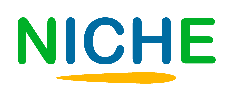 Summering
Utvärdera
Upprätta en tidslinje
Anpassa till förändring
Struktur
Verktyg
Var tydlig med vad som ska göras, i vilken ordning det ska göras och av vem.
Gör nödvändiga förändringar och fortsätt enligt era nya kunskaper.
Mål
Kontinuerligt – under och efter varje uppgift.
Hur lång tid ska varje uppgift ta och när ska varje uppgift vara klar?
.
Ex. på verktyg som kan användas är: SMART, GANNT, SWOT
Sätt upp tydliga, mätbara,uppnåbara mål
TACK